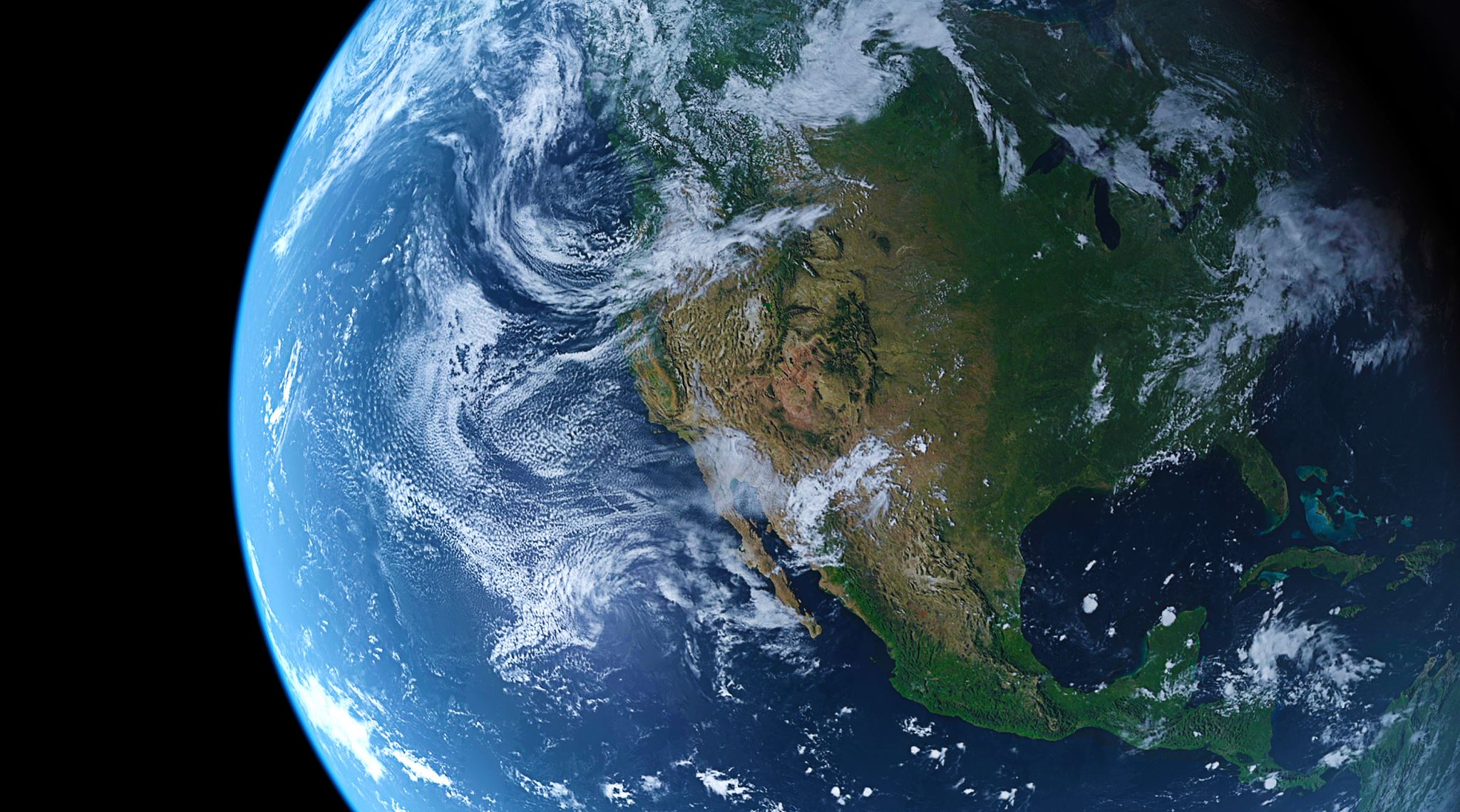 The Earth’s Tilt and Orbit
Grade 9 Science
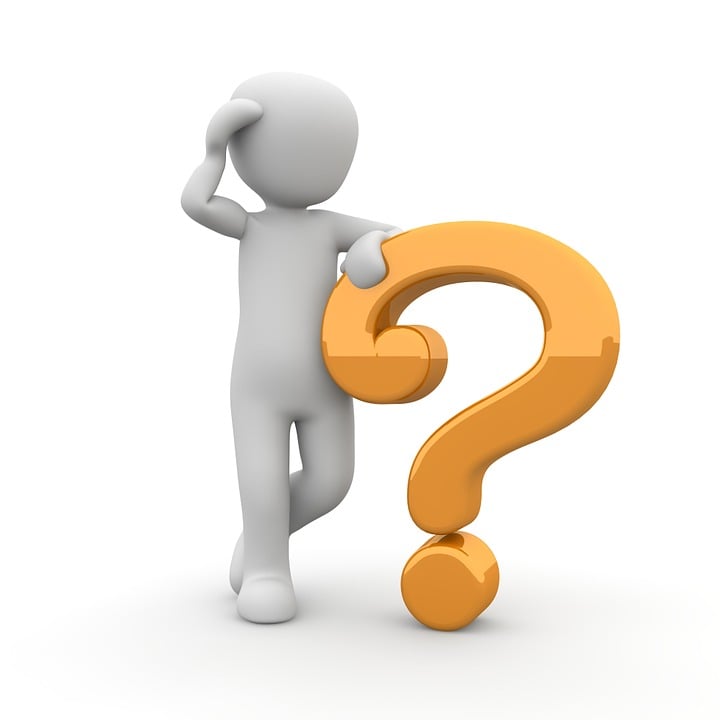 Why do we have seasons?
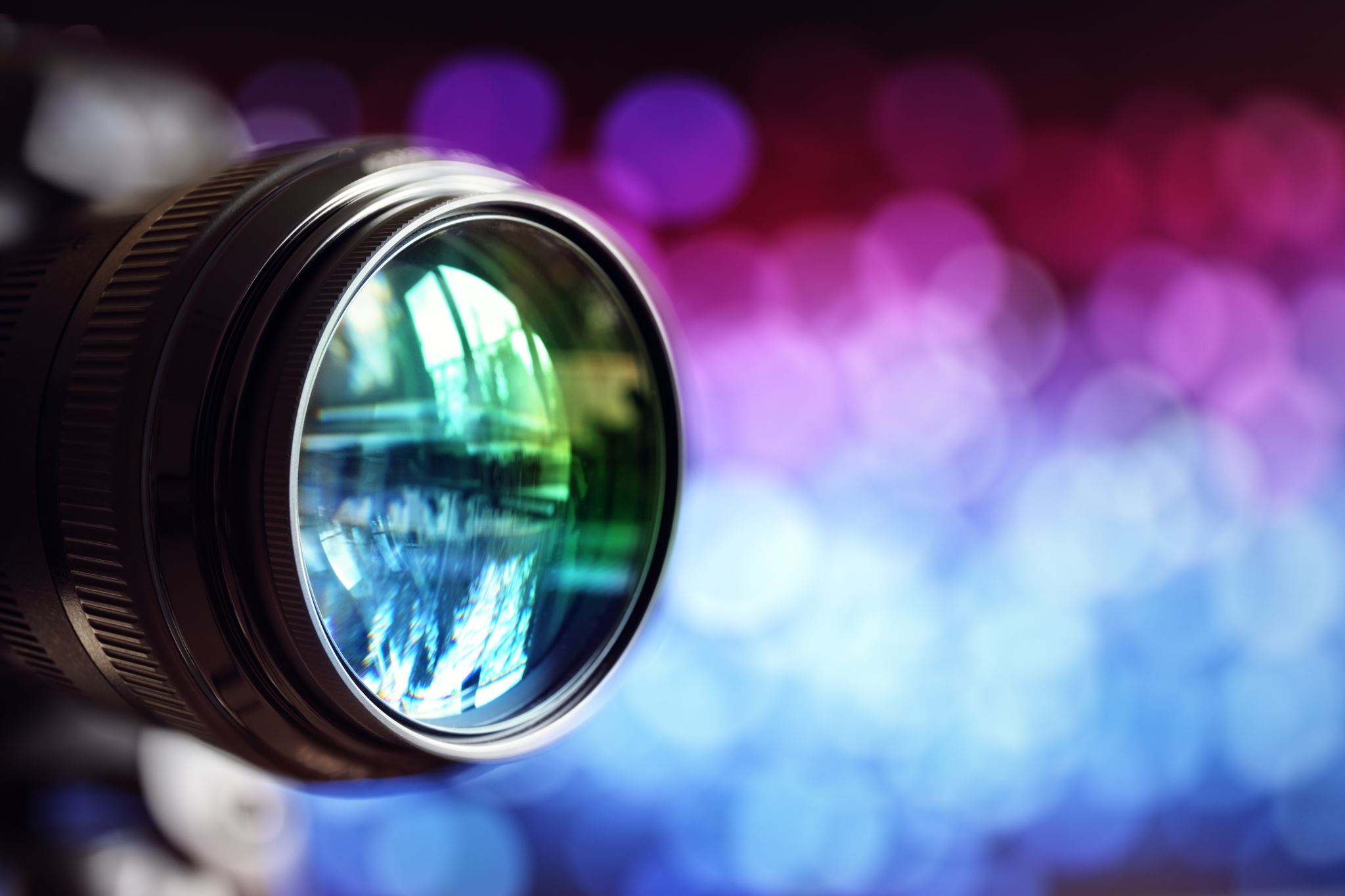 Seasons Video
Clip
The Earth’s Tilt
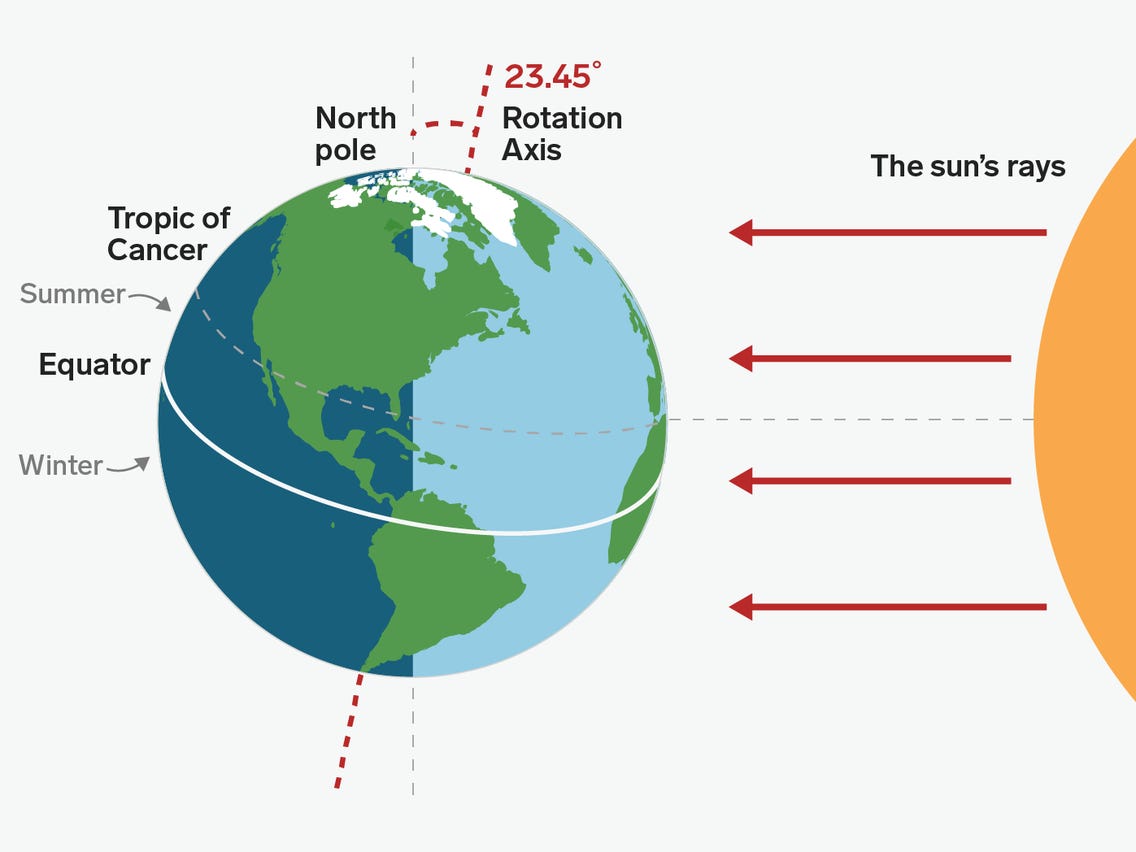 The earth is tilted 23.45 degrees on its axis
This tilt is responsible for our seasons
The further you are away from the equator, the more varying the seasons are 
In southern Manitoba we have some of the most varying seasons in the world!
Direct and Indirect sunlight
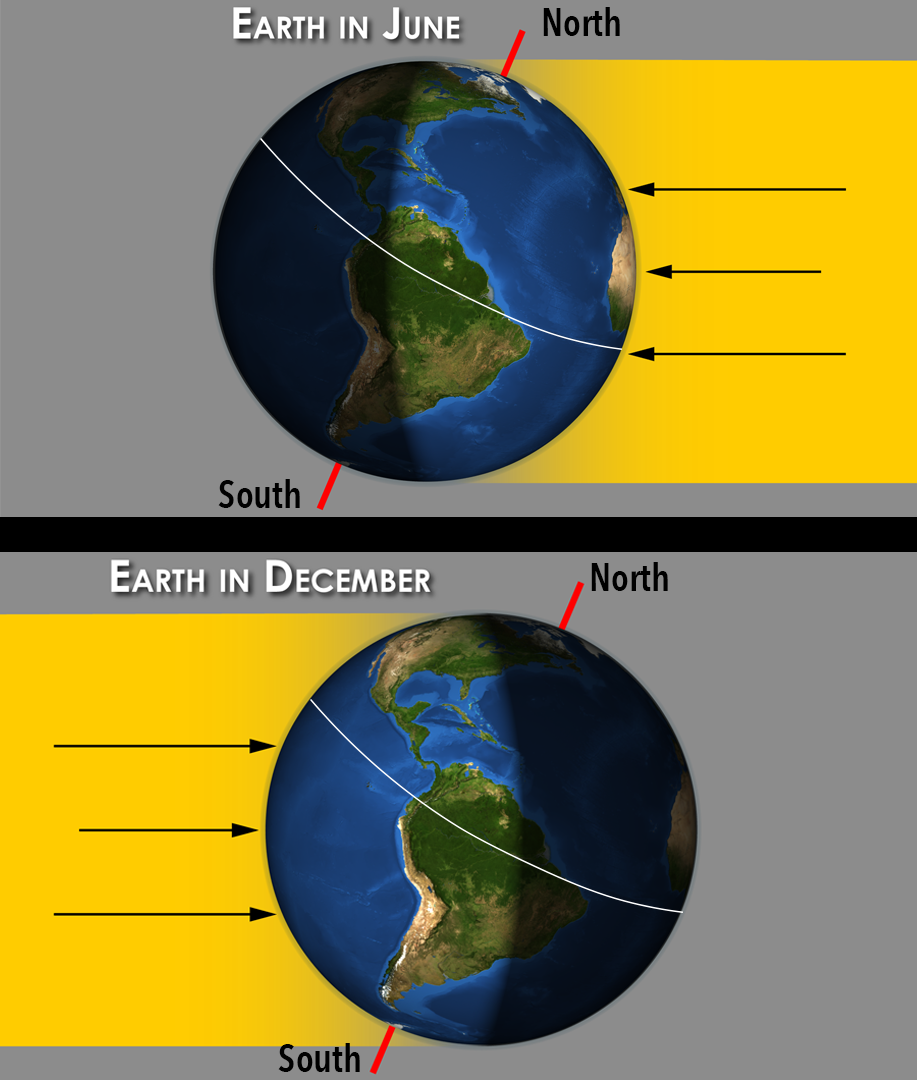 The sun’s light strikes the northern hemisphere more directly during summer months

And more indirectly during winter

Near the poles, the sun may never set or rise on certain days
Clip
Astronomical Seasons- Northern Hemisphere
Astronomical Seasons- Southern Hemisphere
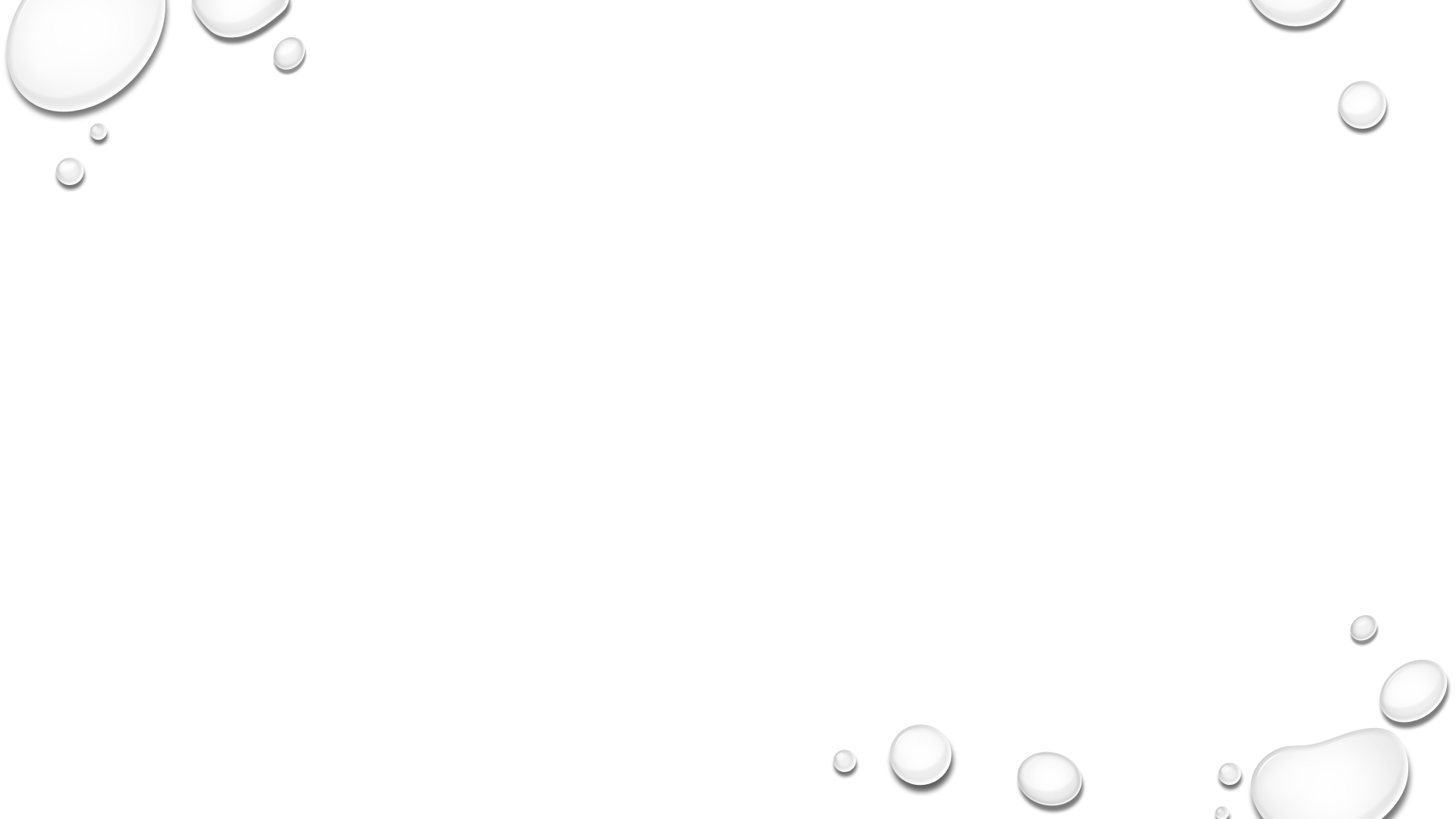 The Earth’s Axial Tilt Cycle
The earth’s tilt isn’t constant

It is on a cycle between 22.1 and 24.5 degrees

This 4 sec video represents the movement over a 41,000 year cycle
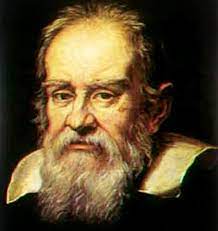 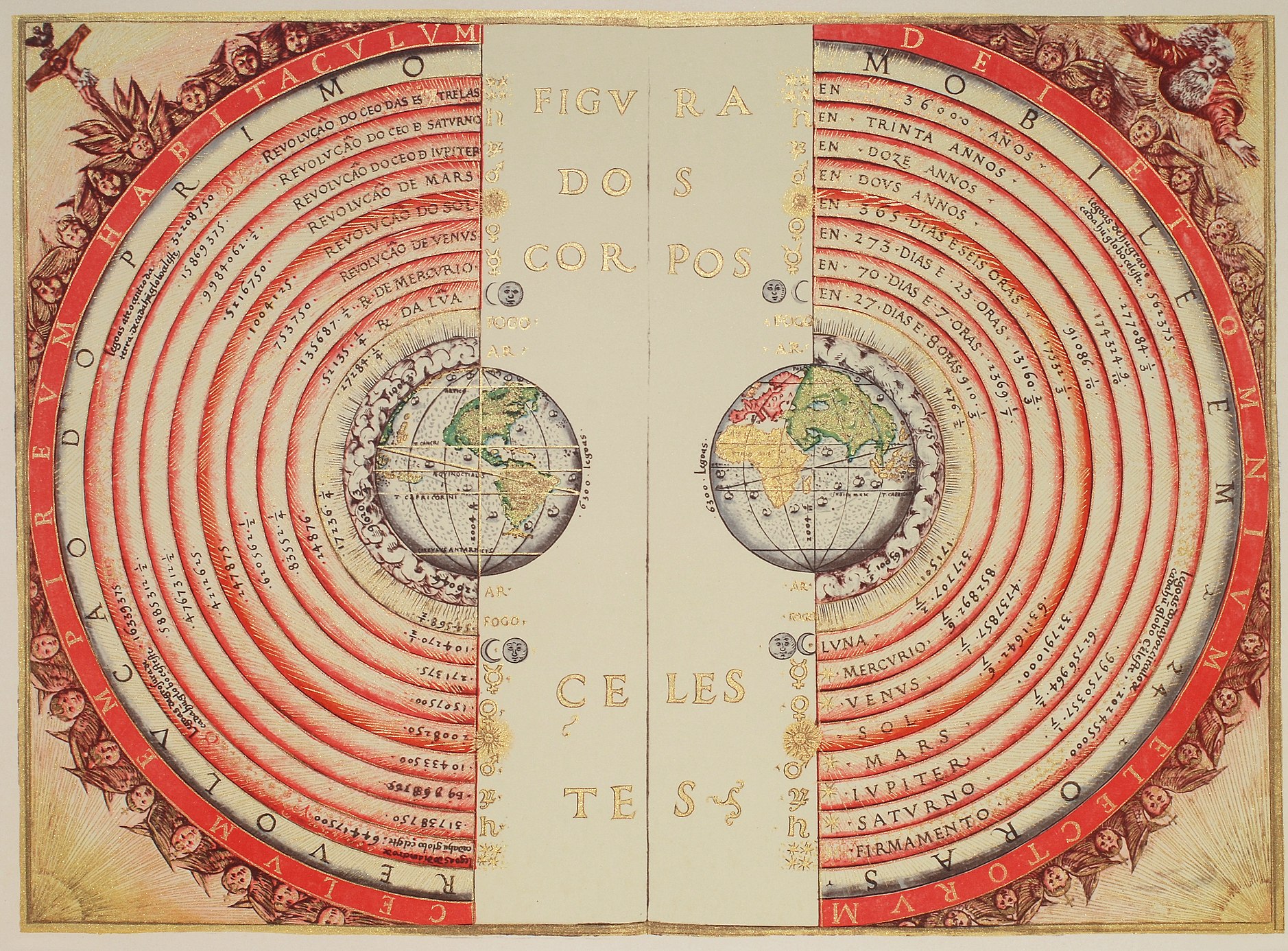 Geocentric View
The geocentric view of the solar system-  everything we see in our sky orbits the earth, including our sun
 means “earth centered”
Originally proposed by Claudius Ptolemy in the second century CE and stood for more than 1200 years
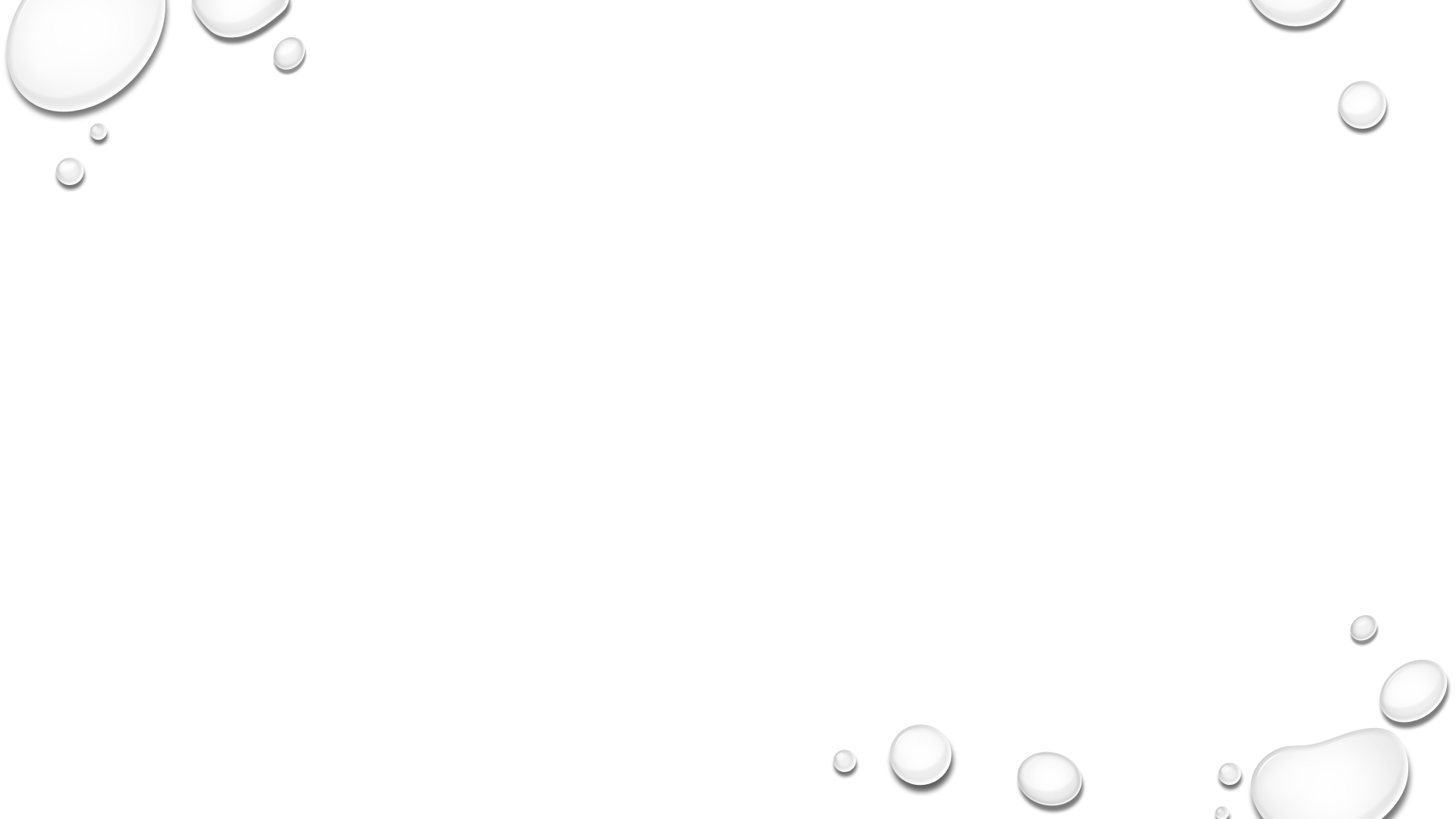 Heliocentric View
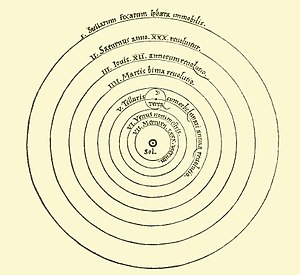 Heliocentric view of the solar system is that all the planets, including earth orbit the sun

First proved by Nicolaus Copernicus who was a polish astronomer in the 16th century
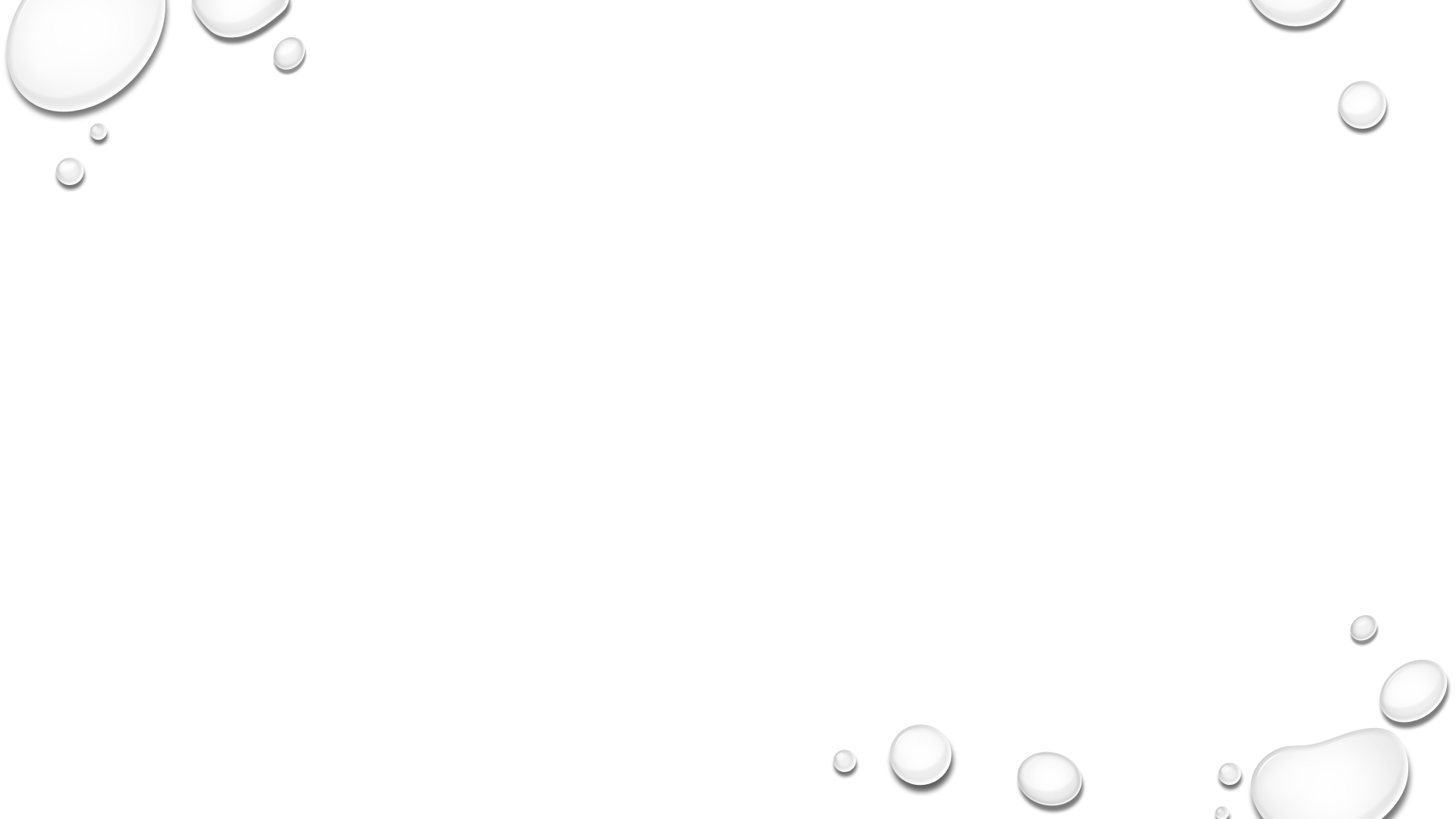 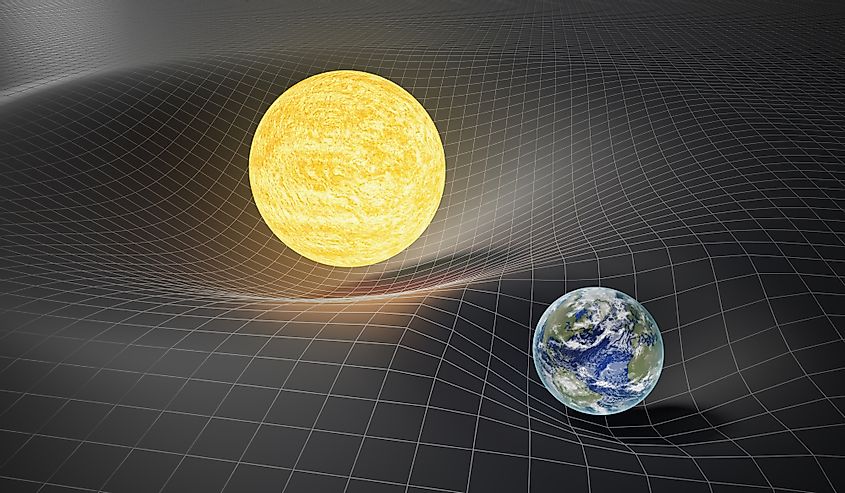 Why does the earth orbit the sun?
All things with mass exert force on one another
The force that the sun has on the earth is called gravity
Gravity or gravitational force is “the force by which a planet or other body draws objects towards its center
The extremely large mass of the sun compared to the earth is why we are orbiting around the sun
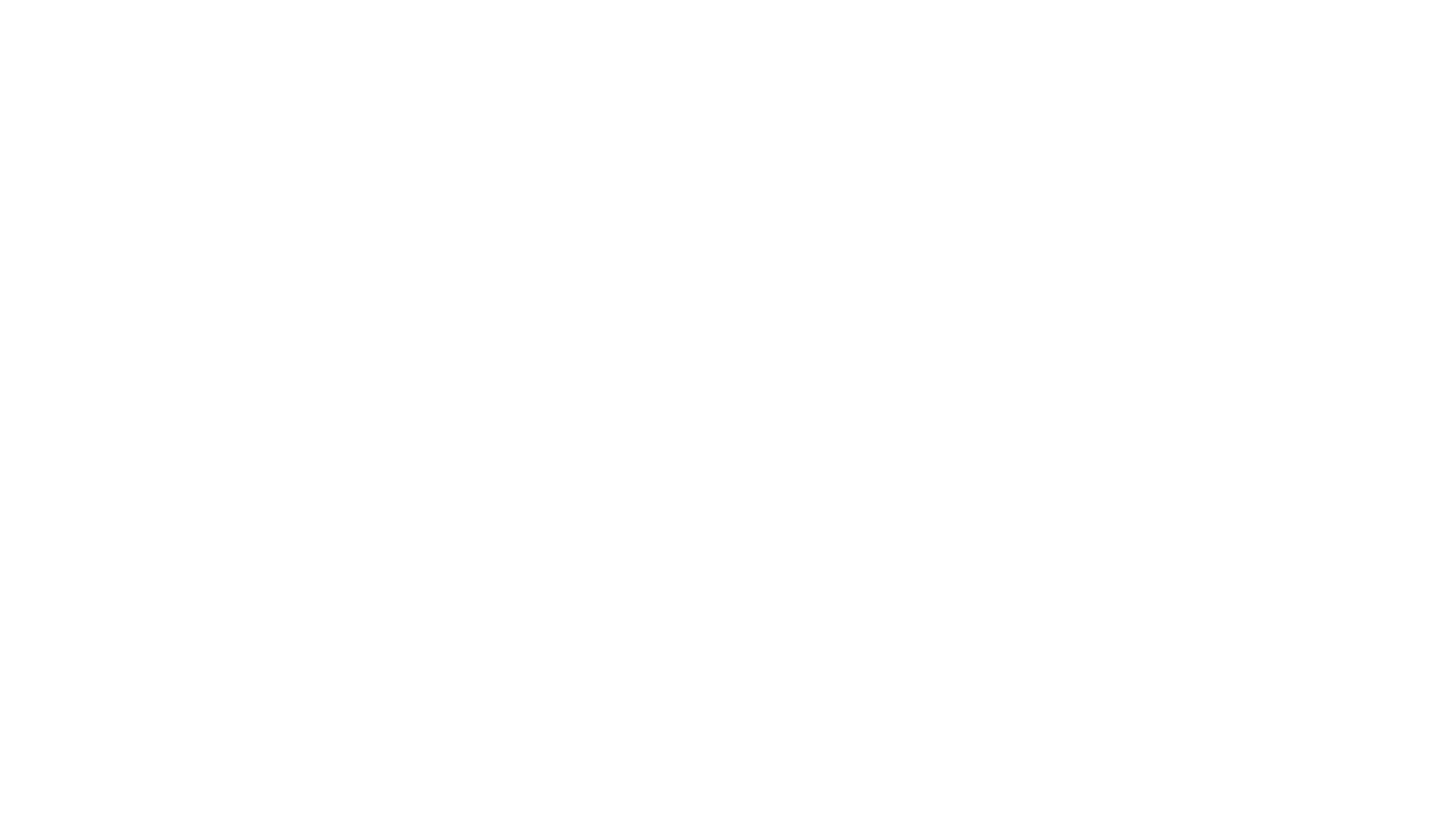 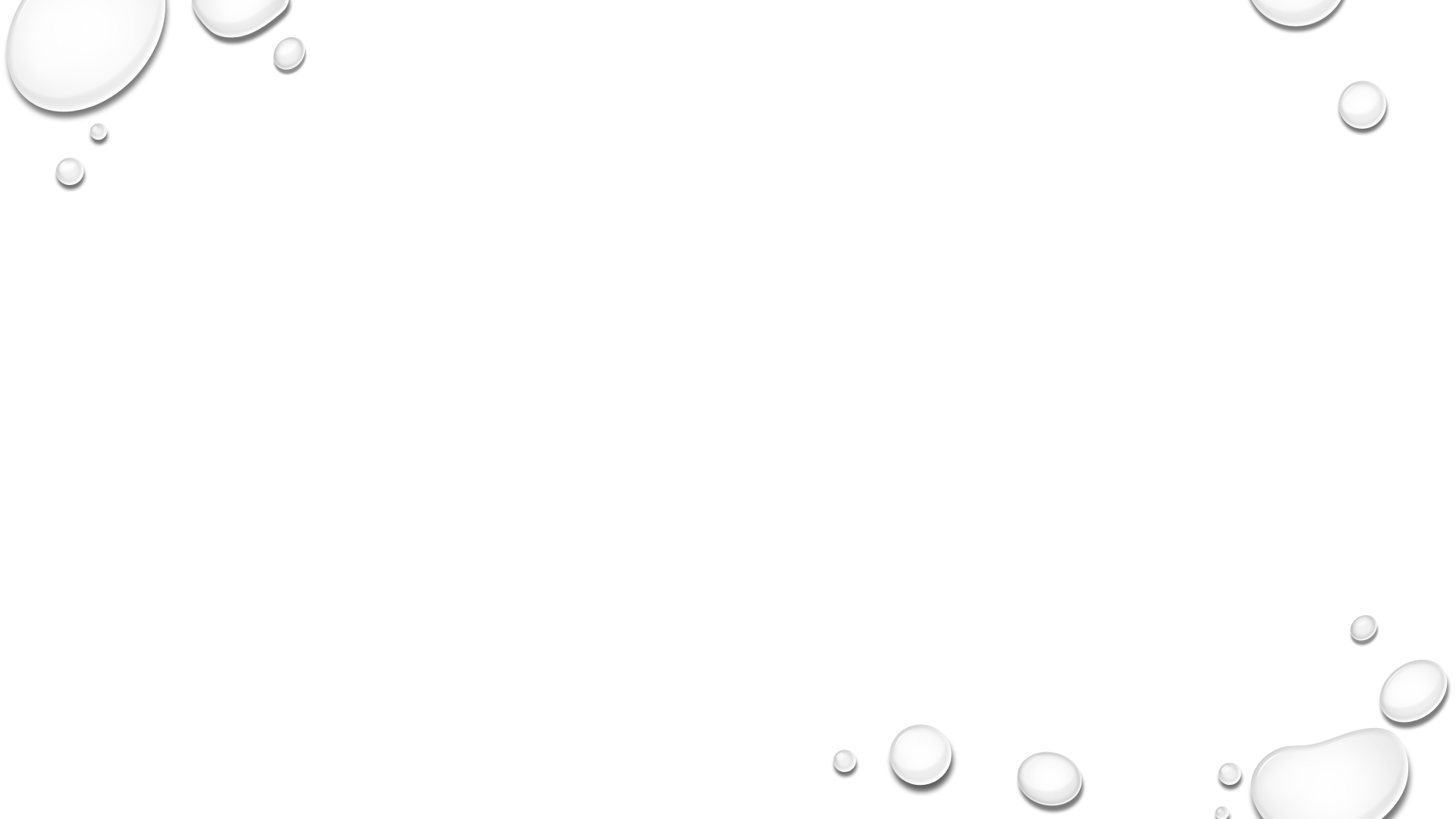 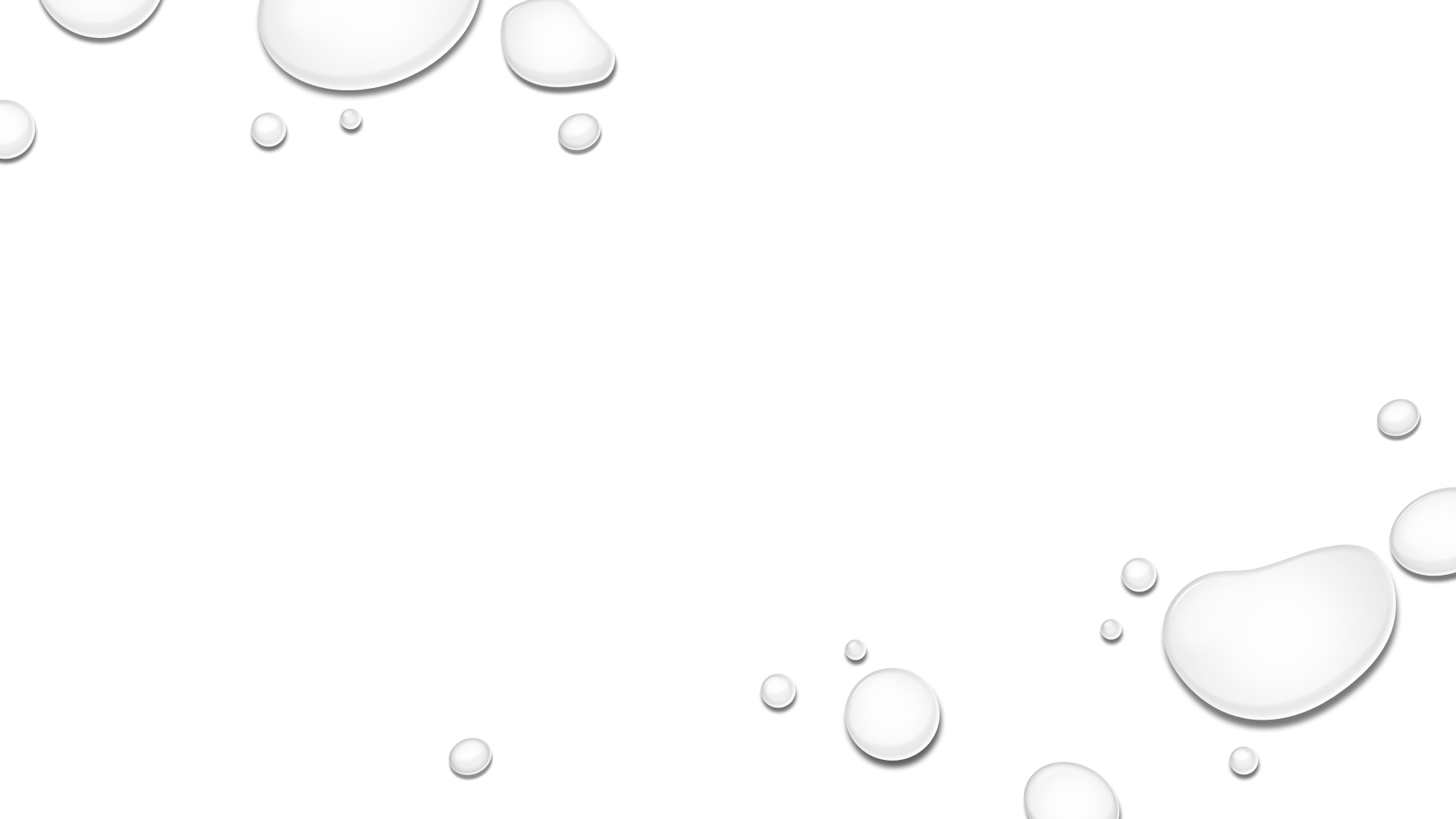 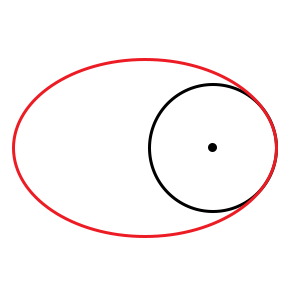 Circle vs Ellipse
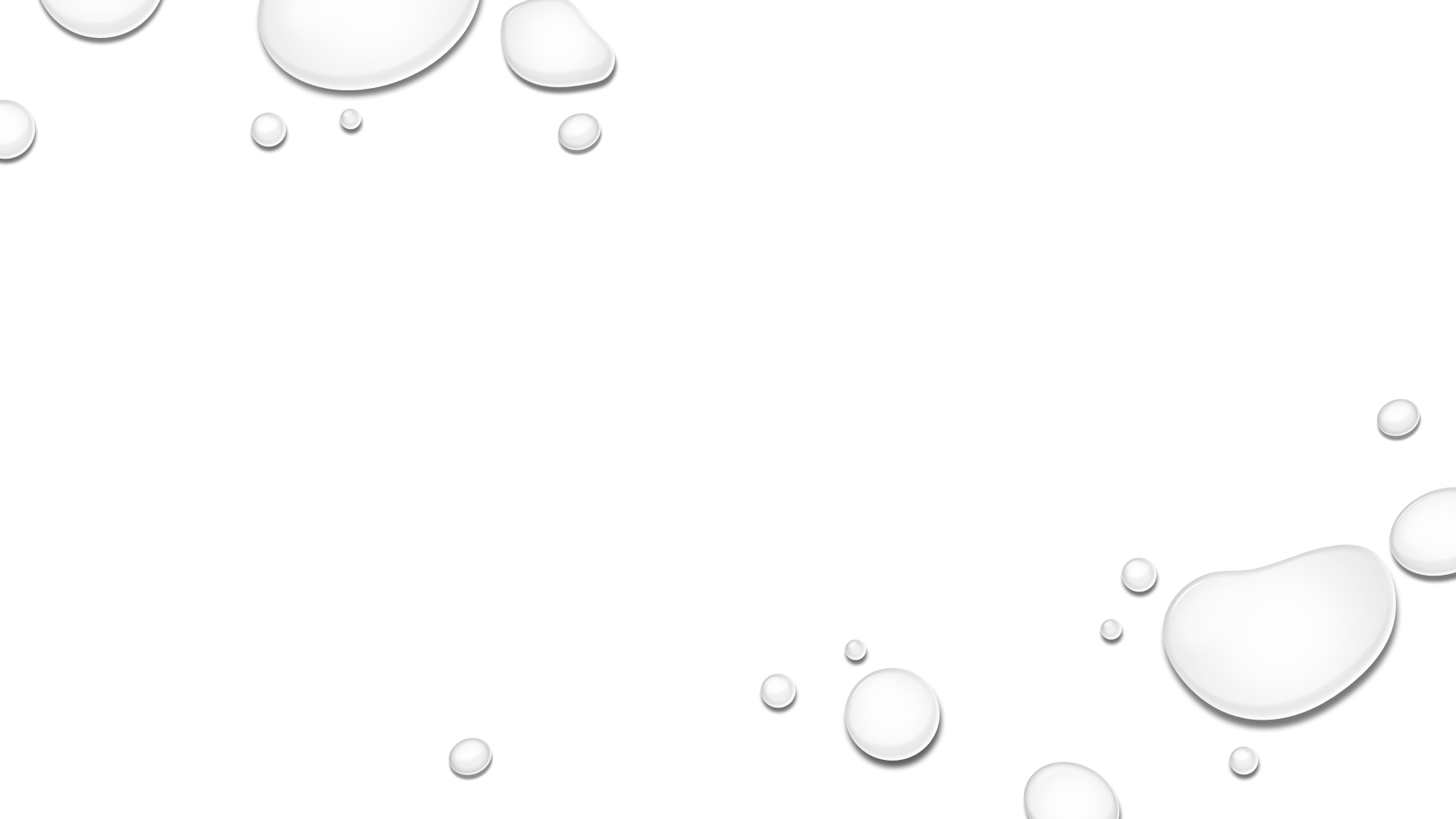 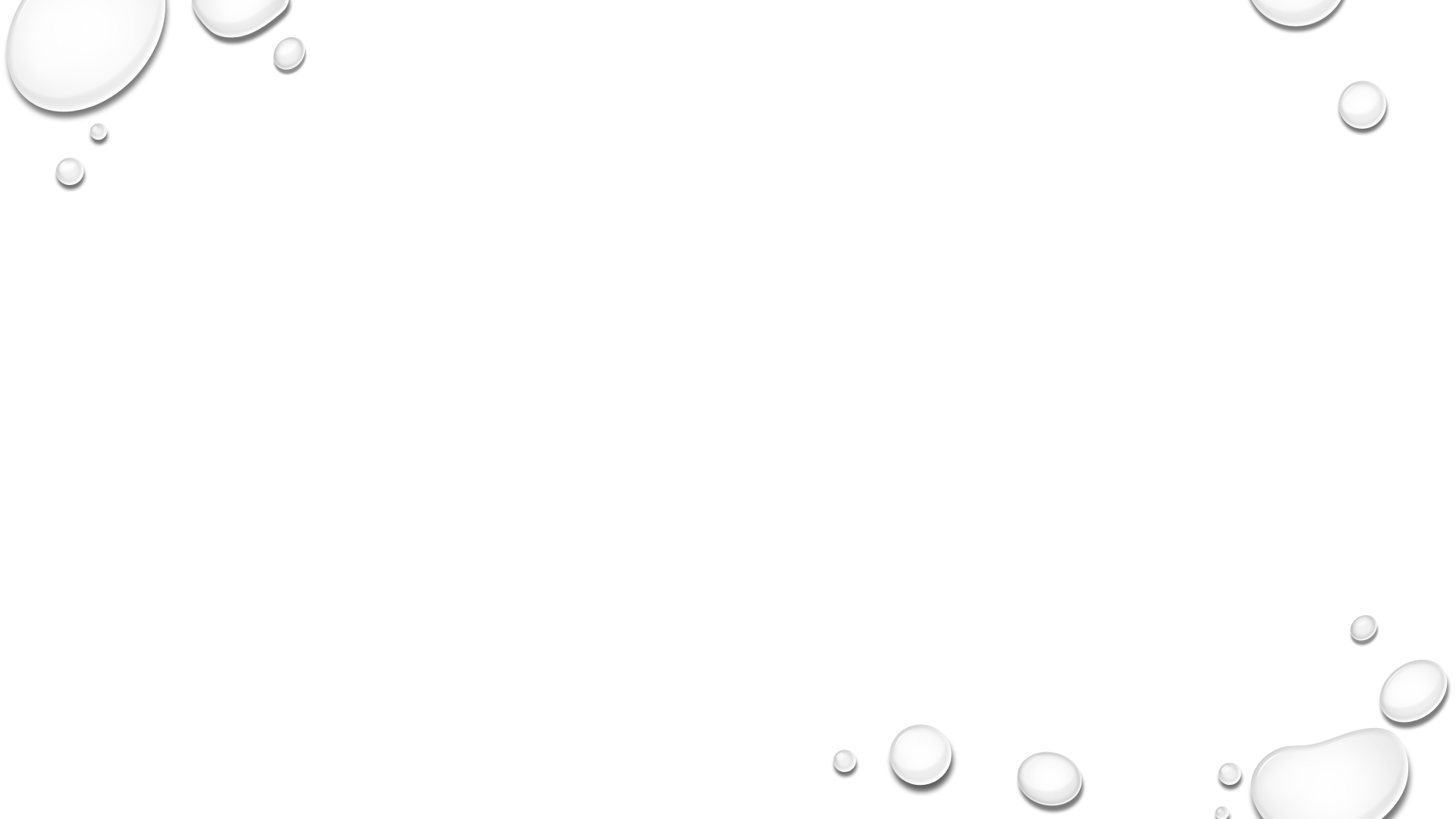 Earth’s Elliptic Orbit
When looking at earth’s orbit around the sun, it is not a perfect circle

It is a slight ellipse 

Notice that the sun is not directly in the middle of an elliptical orbit
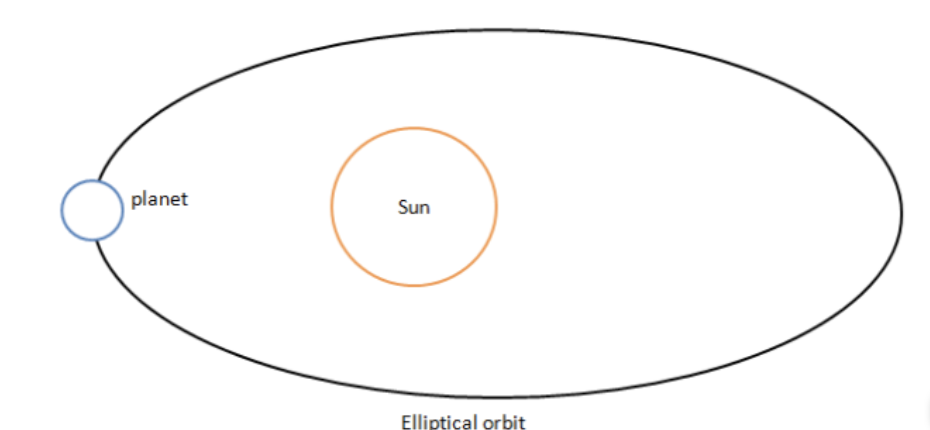 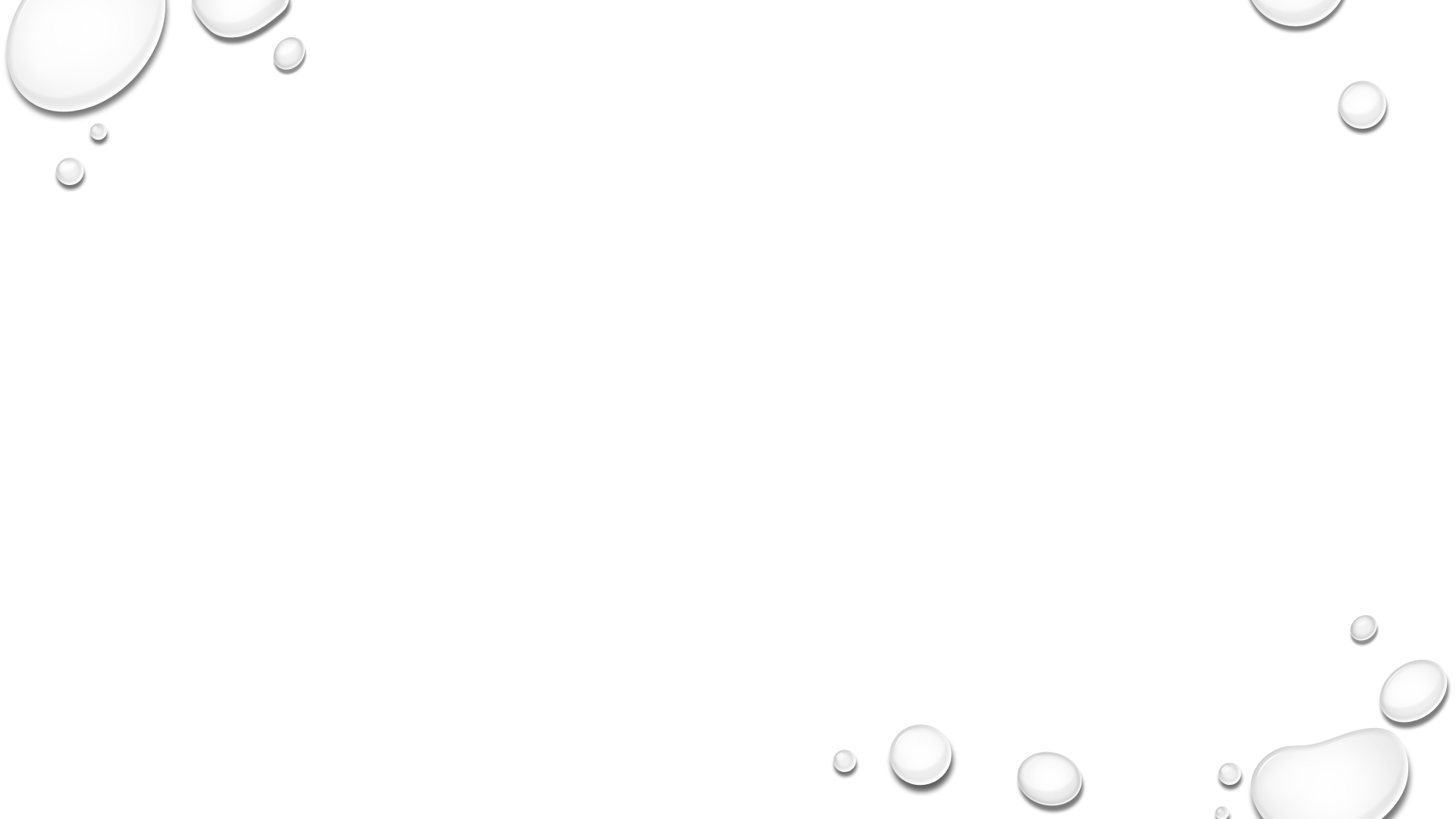 The earths average distance from the sun is 149,600,000 km’s
This distance varies by 5,100,000 kms due to the elliptic shape of earth’s orbit (difference of 3.4%)
This difference causes the length of seasons to be slightly different
Kepler’s 2nd law of planetary motion states that a line segment joining a planet and the sun sweeps out equal areas during equal intervals of time
Although it doesn’t feel like it, winter is 4.5 days shorter than the summer in the north hemisphere. Spring is also is 3 days longer than fall
Kepler's 2nd Law Clip
Earth’s Elliptic Orbit
Eccentricity
Eccentricity is a measurement of how elliptic an orbit is
The eccentricity of earth’s orbit is currently .0167
However, this number isn’t constant, earth’s eccentricity varies between 0.0034 (most circular) to 0.058 (most elliptic) over a roughly 100,000 year cycle
This variation is caused by gravitational pull from other planets
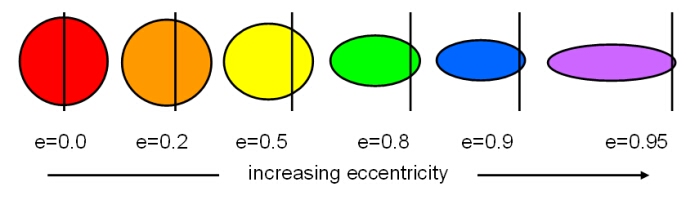 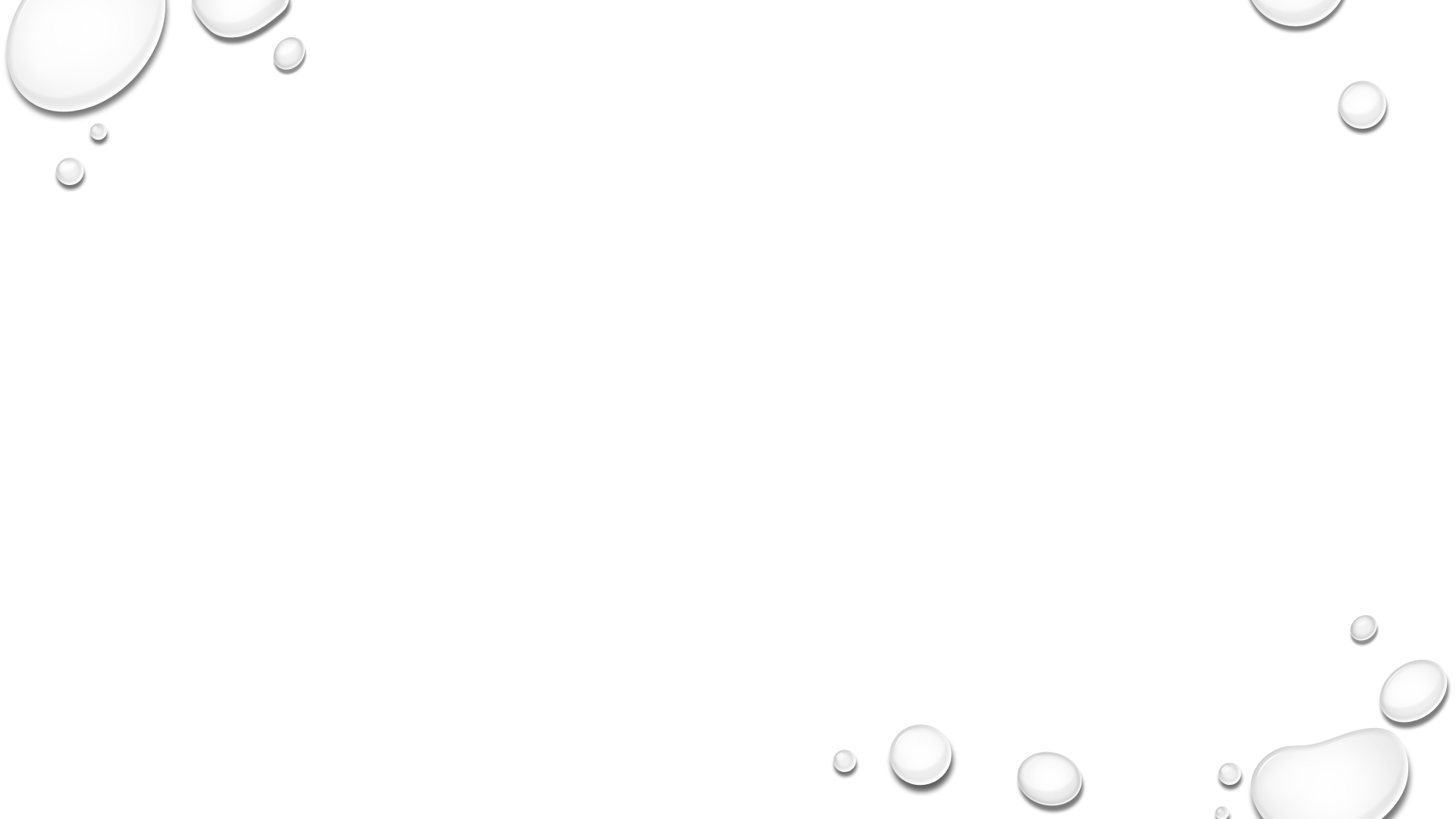 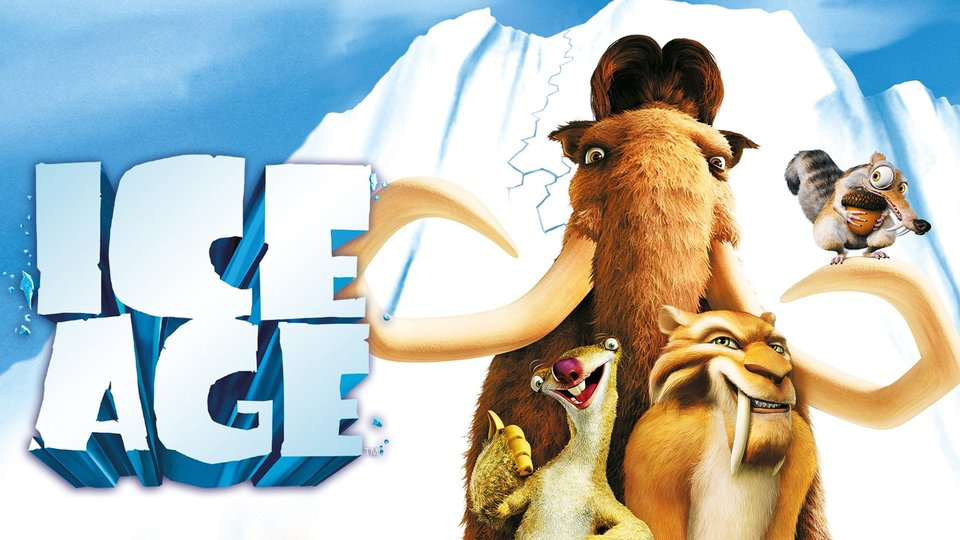 Ice Ages
-There are many components of that go into why ice ages occur but the variability in the earths tilt and its orbit are the main reasons why an ice age or “glacial period” occurs approximately every 100,000 years

Last ice age ended approximately 25,000 years ago
Next ice age will likely be delayed due to global warming
Annie Cannon
Eratosthenes of Cyrene
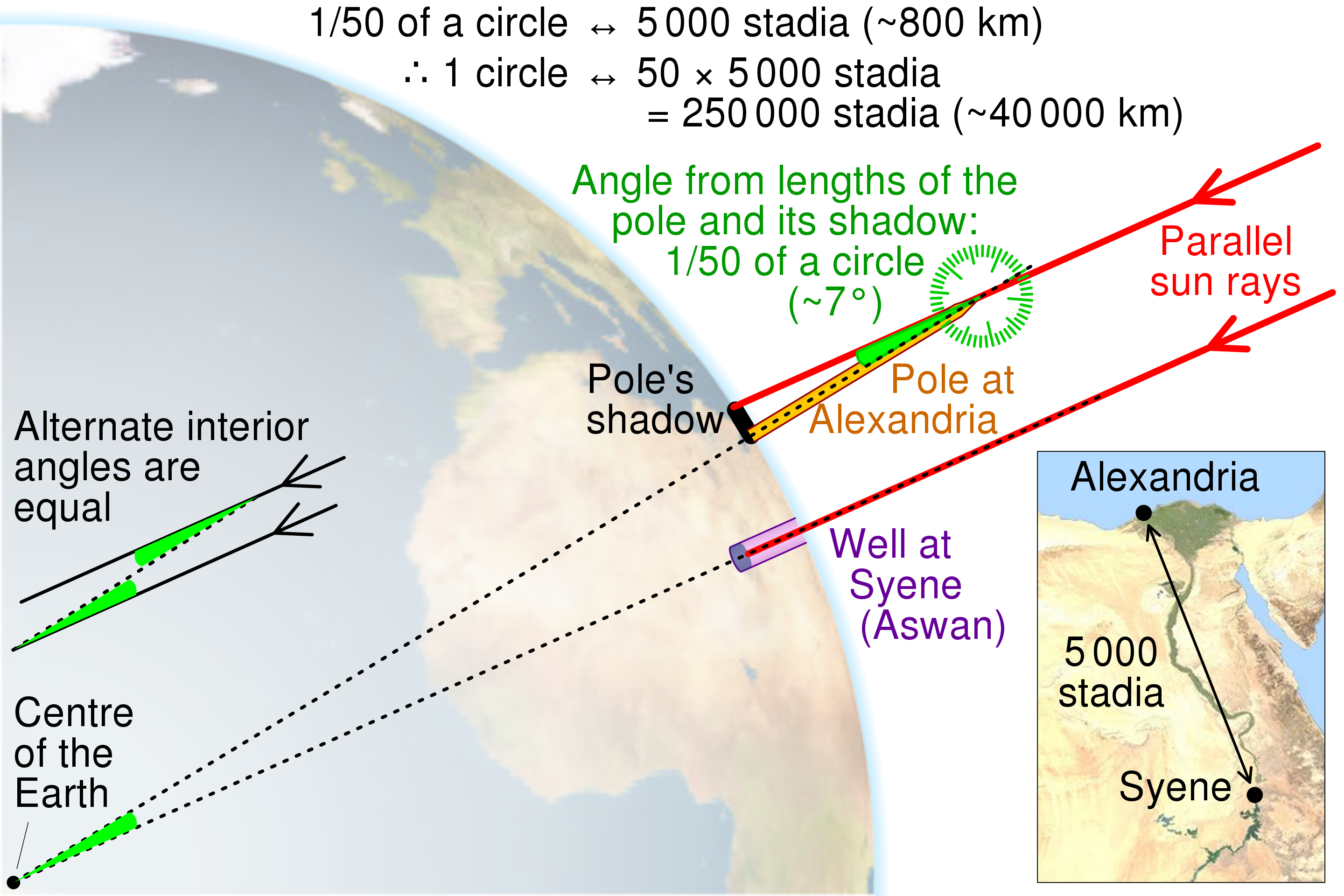 276-195 B.C.

Greek mathematician, astronomer and geographer

Major Contribution: One of the few of his time that believed the earth was round and used the sun to measure the size of the earth.
Albert EInstein
Stephen Hawking
moon
Tides
Eclipses
Moon cycle
Celestial motion for navigation
sun
North star
The north star is called “Polaris”

It is the last star on. The handle of the Little Dipper Constellation

You can find it by using the last two stars on the big dipper, they point directly to Polaris
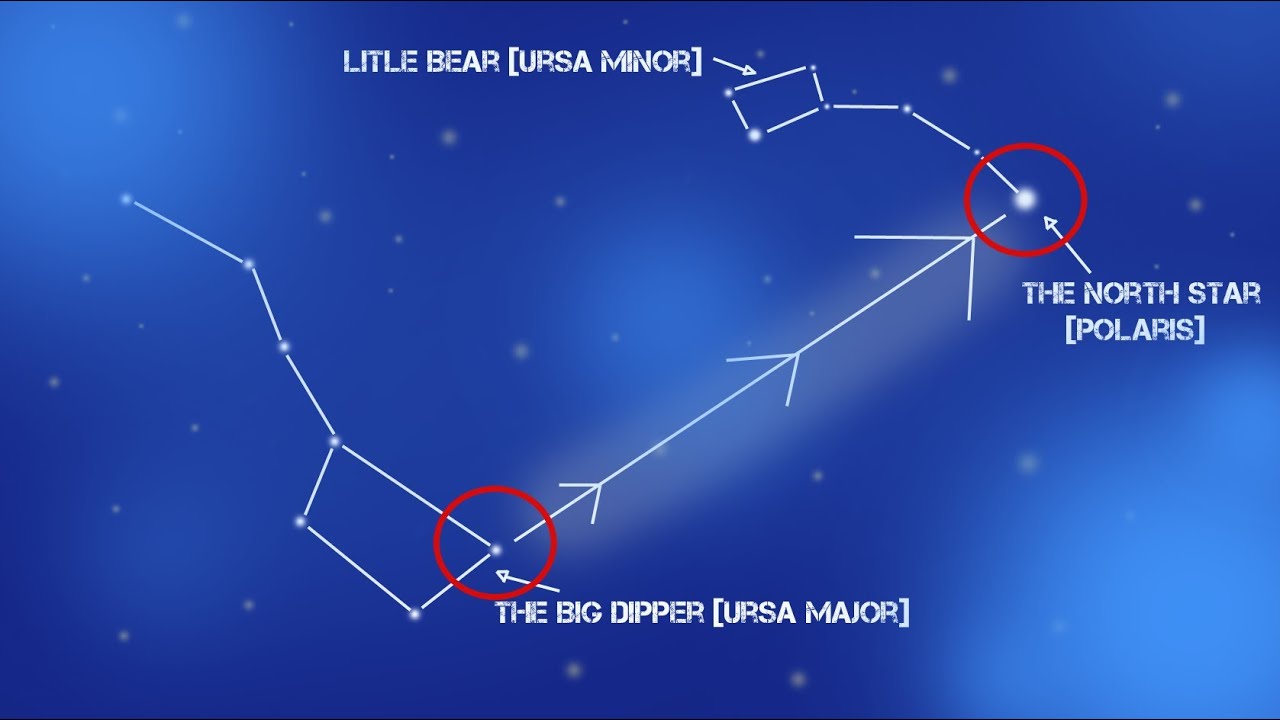 Why is the north Star always north
The north star is always north because it is so close to the celestial North pole
The celestial north pole refers to the point in the sky that is directly about the earth’s north pole (
References
https://climate.nasa.gov/news/2948/milankovitch-orbital-cycles-and-their-role-in-earths-climate/#:~:text=Earth's%20axis%20is%20currently%20tilted,about%209%2C800%20years%20from%20now.